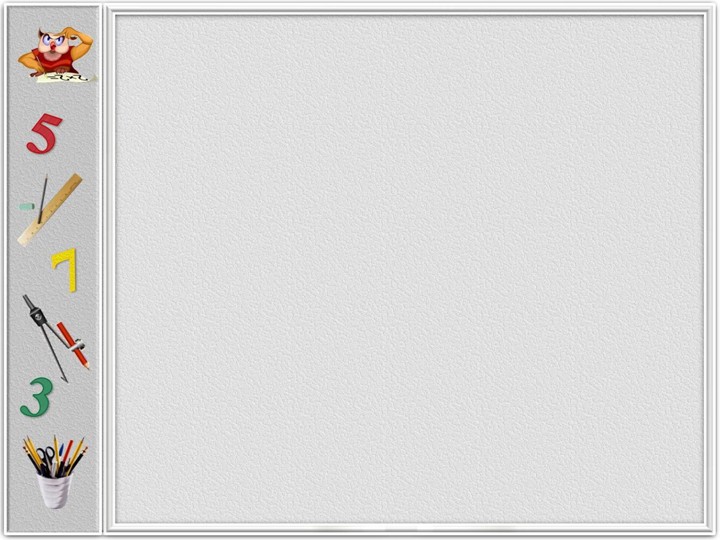 Муниципальное бюджетное общеобразовательное учреждение «Основная  общеобразовательная школа» д. КалининскаяПрилузского  района Республики Коми
Оценивание и самооценивание  
исследовательских работ учащихся начальных классов

Беляева Лидия  Михайловна
учитель начальных классов
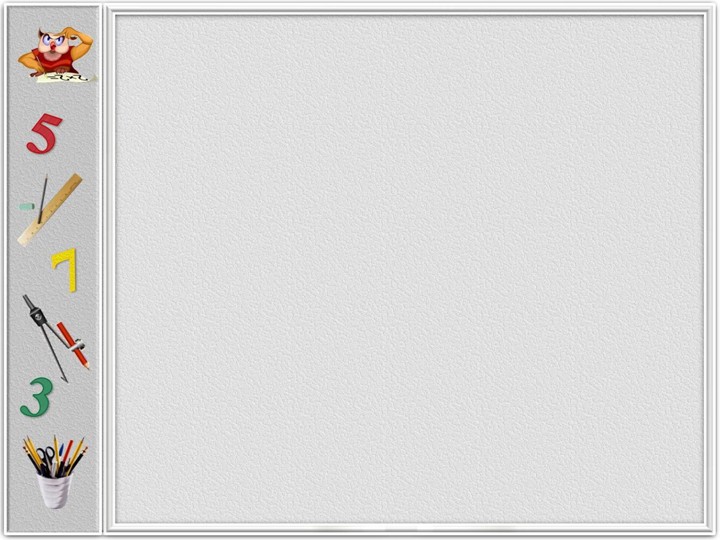 ФГОС и Контрольно-оценочная деятельность учащихся
Оценка выступает одновременно в роли средства обучения и в роли цели и необходимой составляющей содержания образования.
 
   Оценивание и самооценивание входит в состав универсальных учебных действий. Контрольно-оценочную деятельность учащихся необходимо формировать и одновременно использовать.
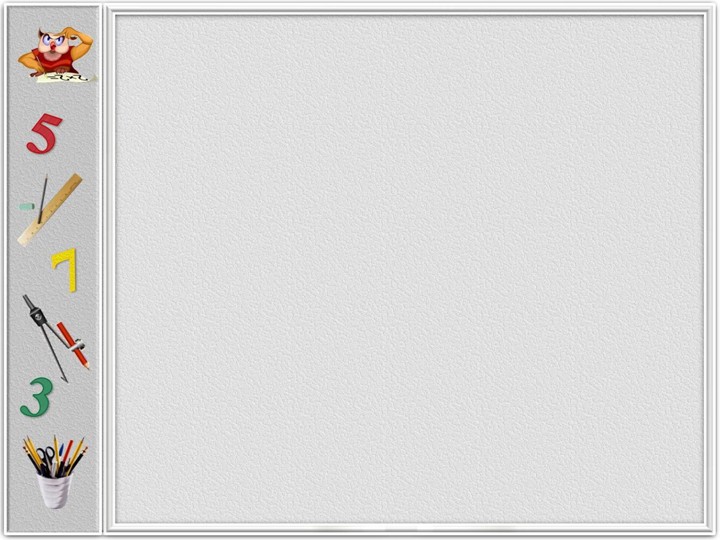 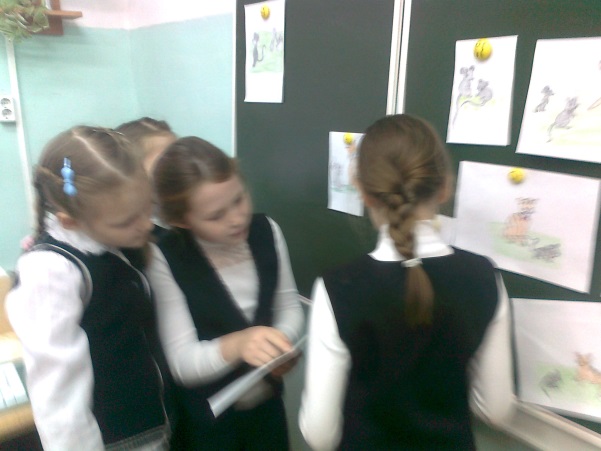 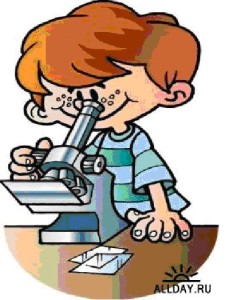 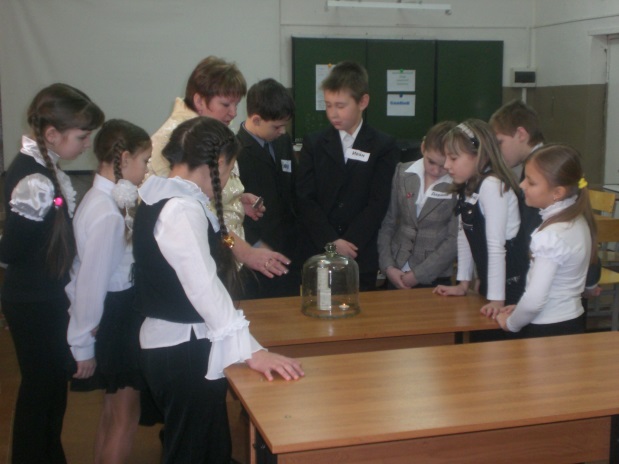 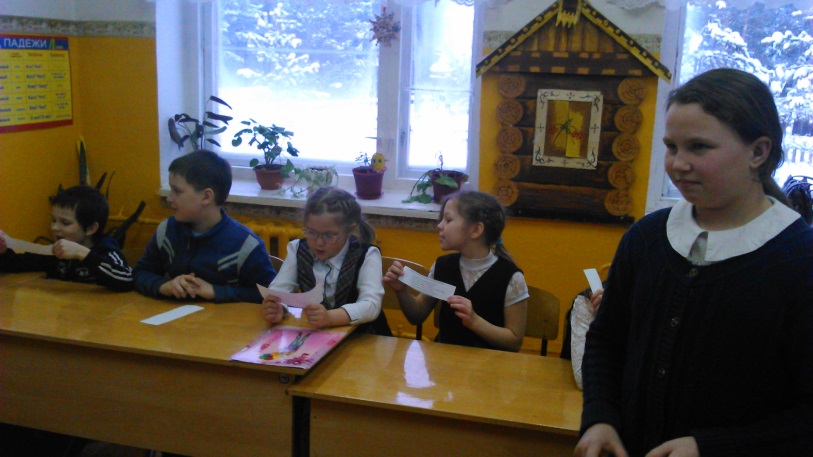 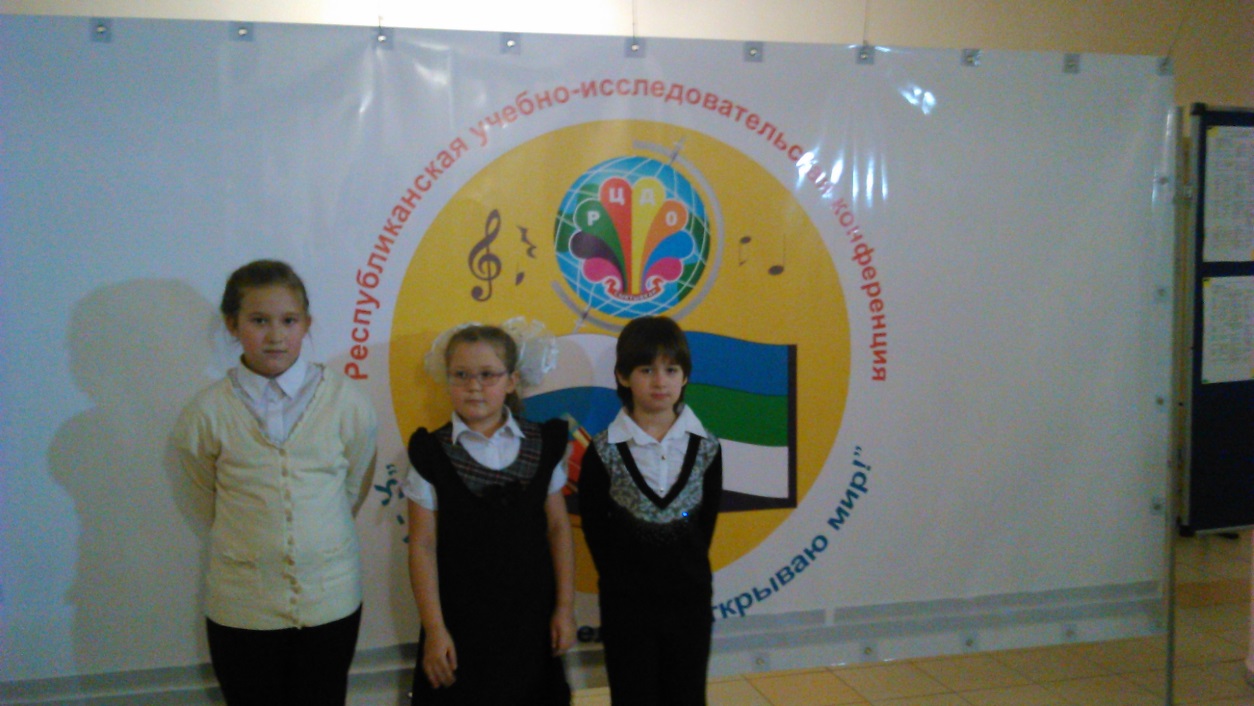 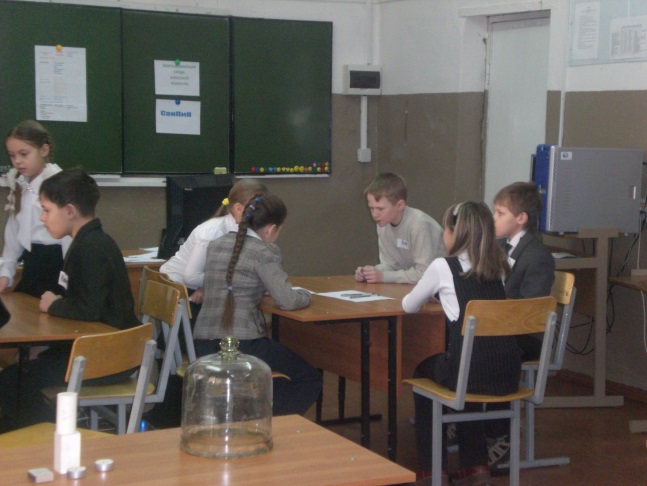 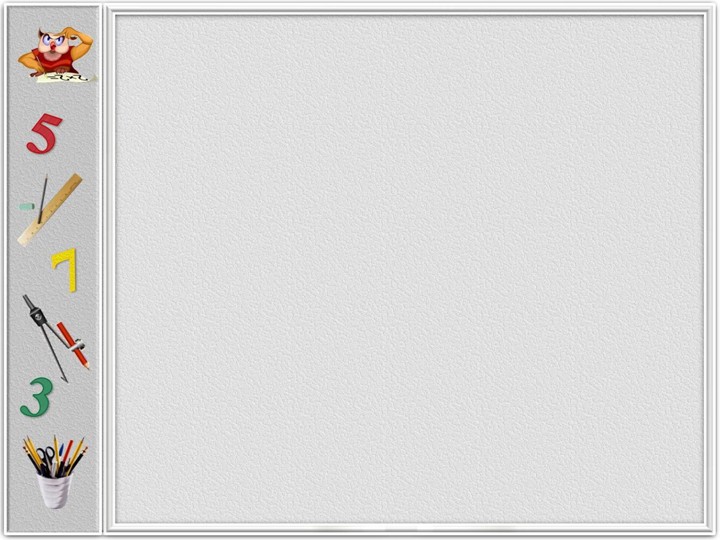 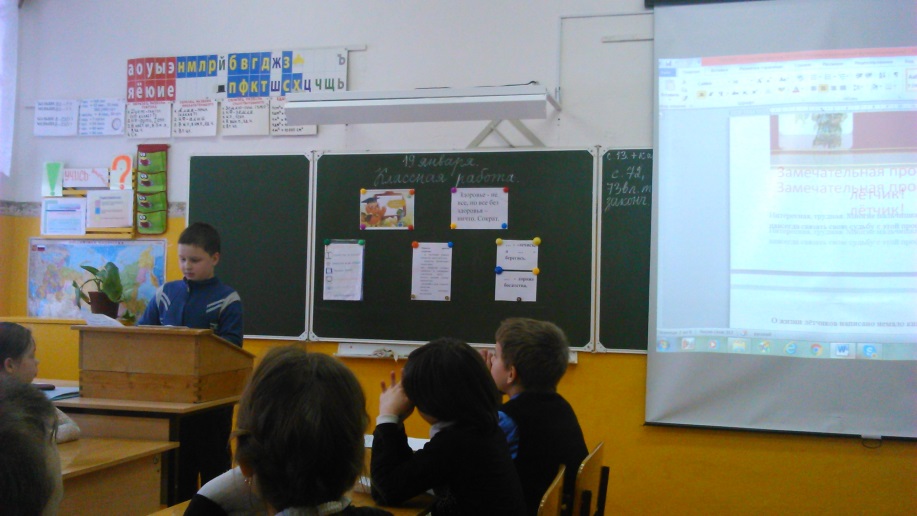 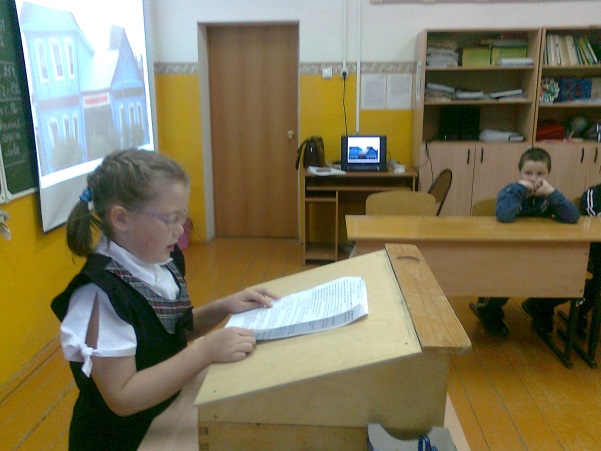 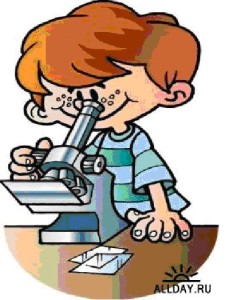 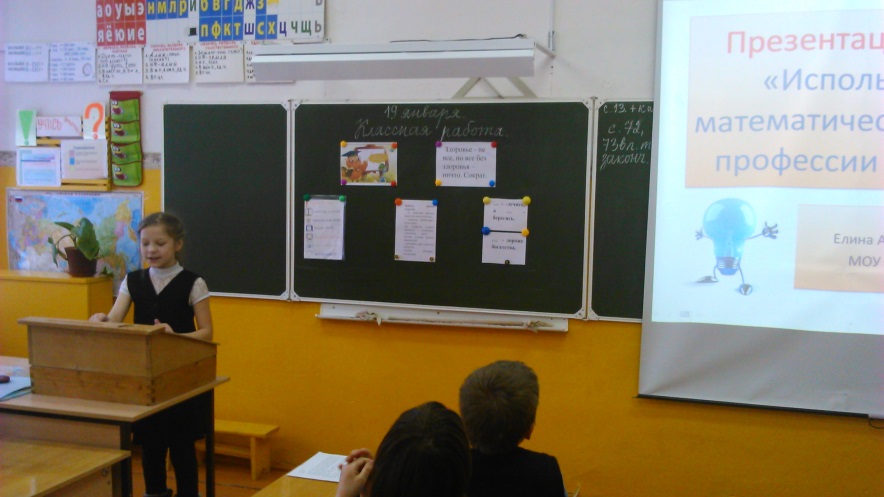 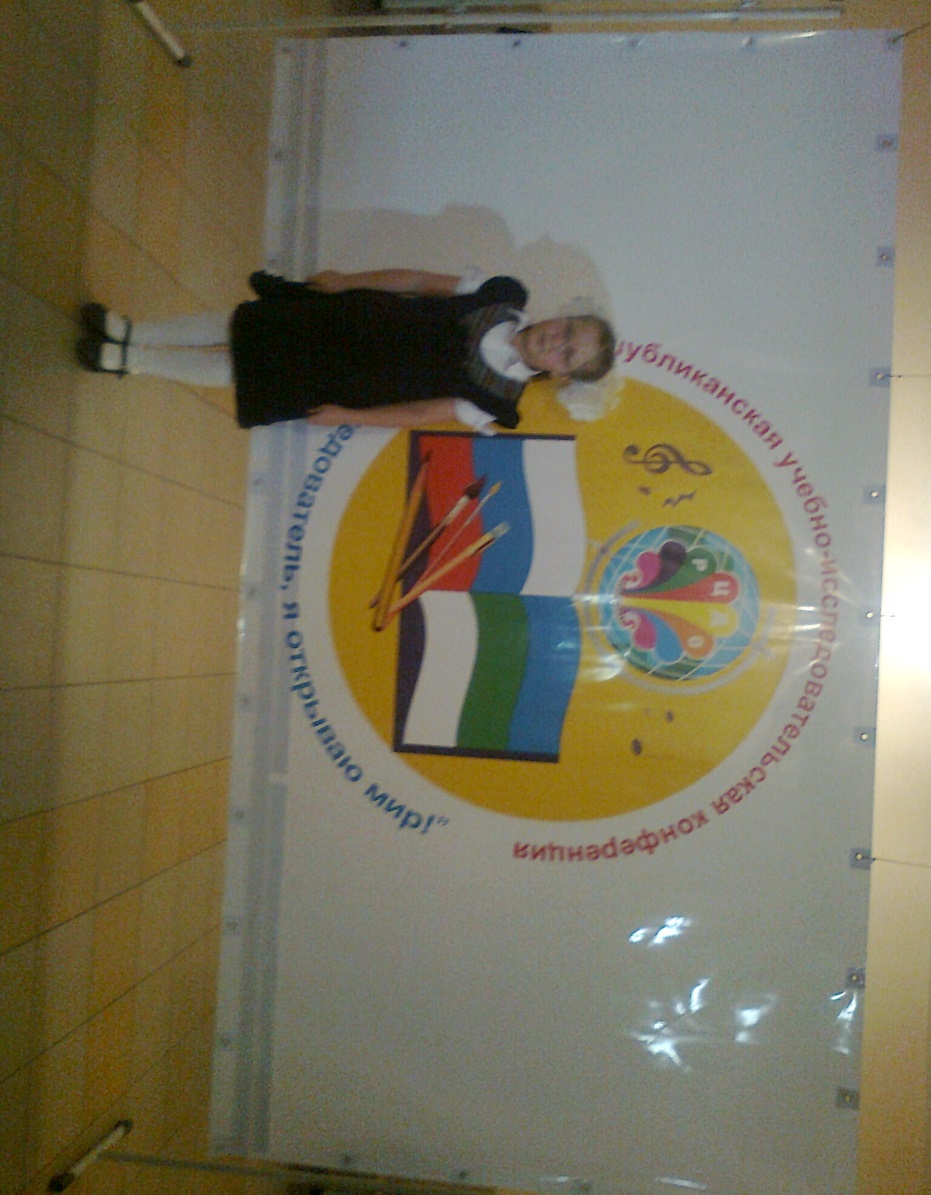 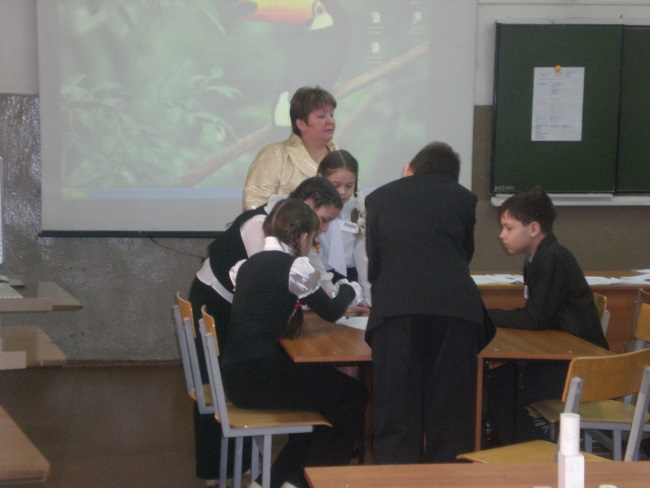 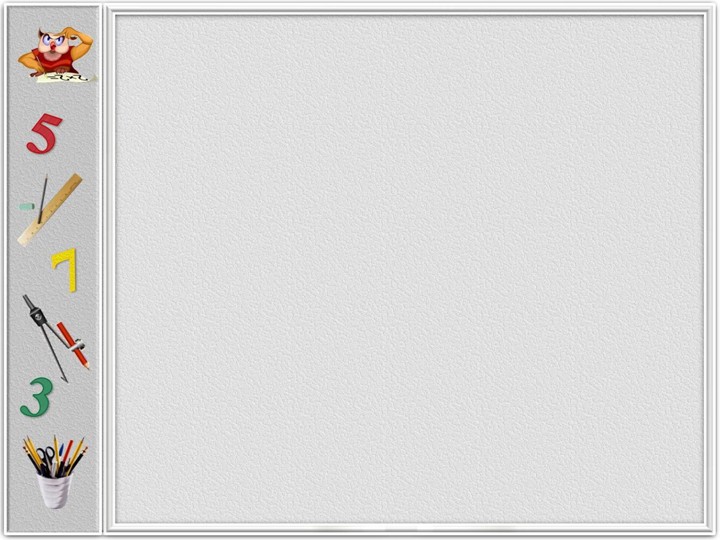 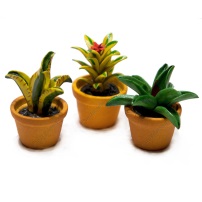 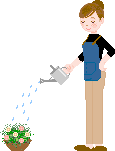 “Поливаем, чтобы росло, учим, чтобы ученики почувствовали "вкус" к учебе!”
Реализуется принцип «каждый ребёнок имеет значение».
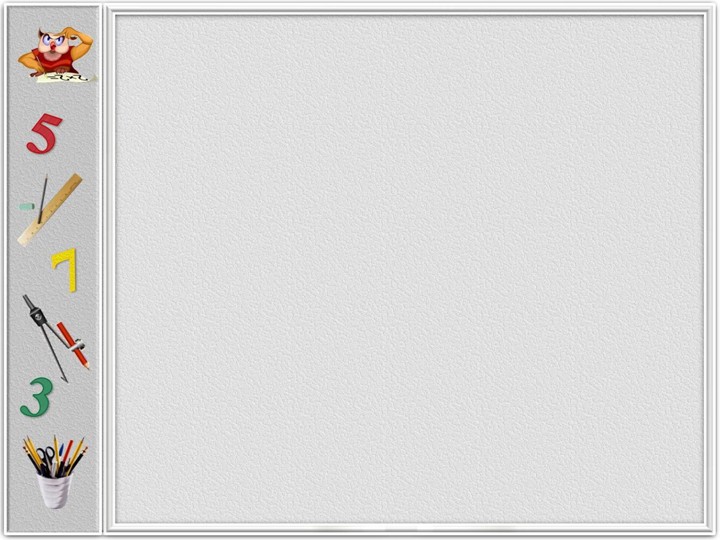 Базовые элементы формирующего оценивания:- критериальное оценивание;- постоянная обратная связь;- самооценивание и партнёрское оценивание;- рефлексия и оценка учеником собственного  прогресса;- сотрудничество в процессе оценивания;
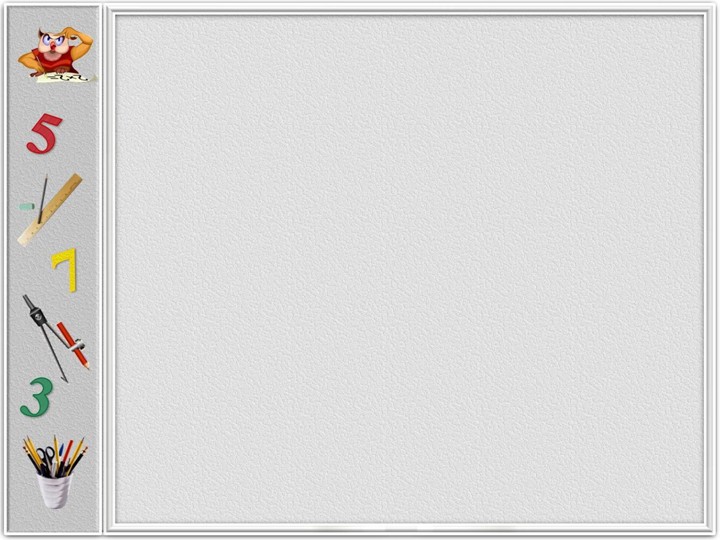 Внешняя рецензия.
Рецензия - это изложение анализа текста исследовательской работы, в котором рассматриваются его содержание и форма, отмечаются и аргументируются его достоинства и недостатки, делаются выводы и обобщения. Рецензия даёт право на  оценку работы, сделанную человеком, нуждающемуся в правке и корректировке его работы.
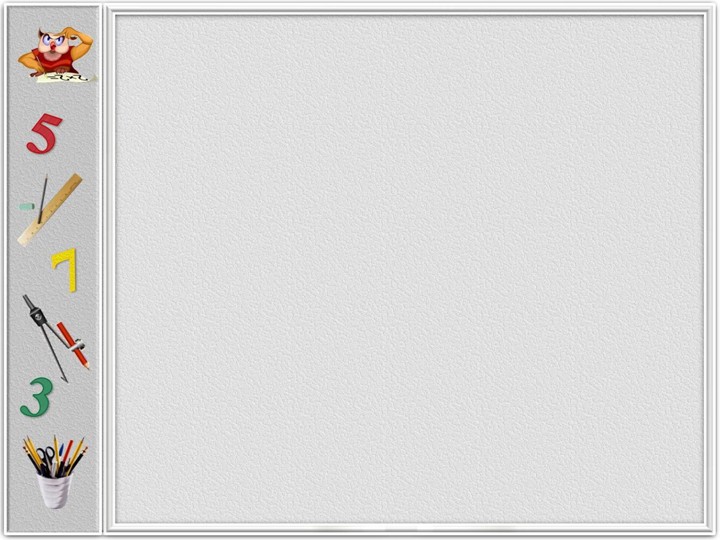 Стимулировать ответы учащихся на вопросы:Насколько самостоятельно вы выполнили работу?Узнали  что-то новое?Было ли это интересно?Как соединилось известное и неизвестное?Что получилось, и что нет?Почему не получилось?
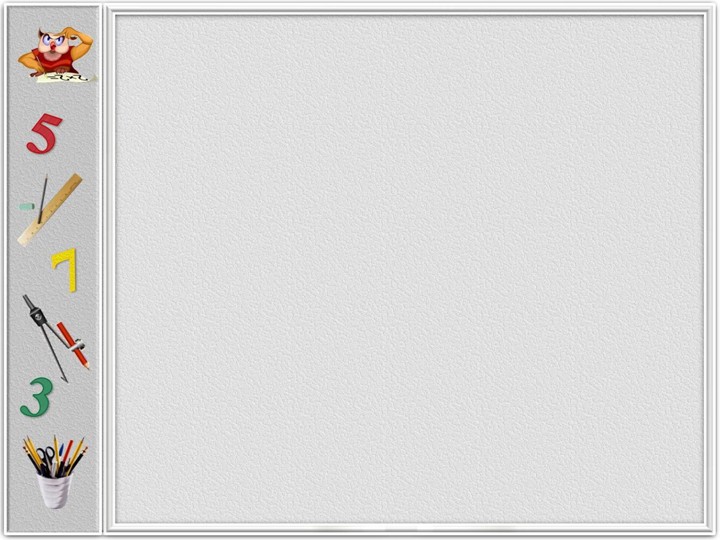 Таблица  оценивания  работы исследователя
Все критерии оцениваются по баллам: 5 баллов -10 баллов – 15 баллов
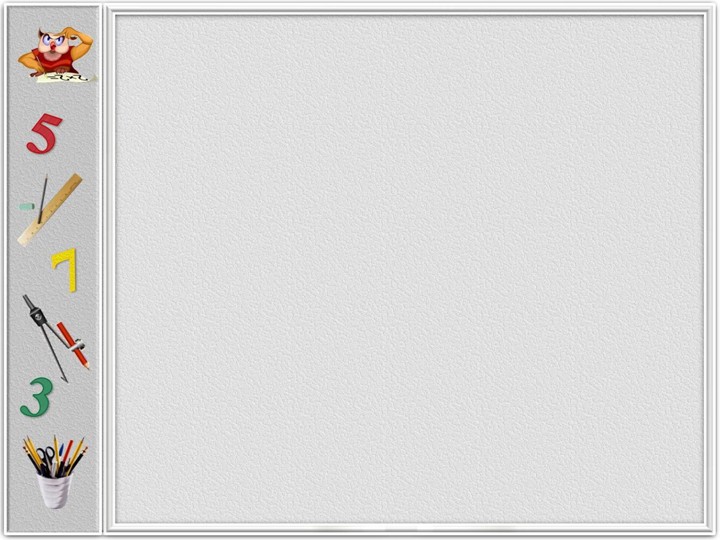 Итоги оценки конкурсных выступлений проводятся по следующим критериям:
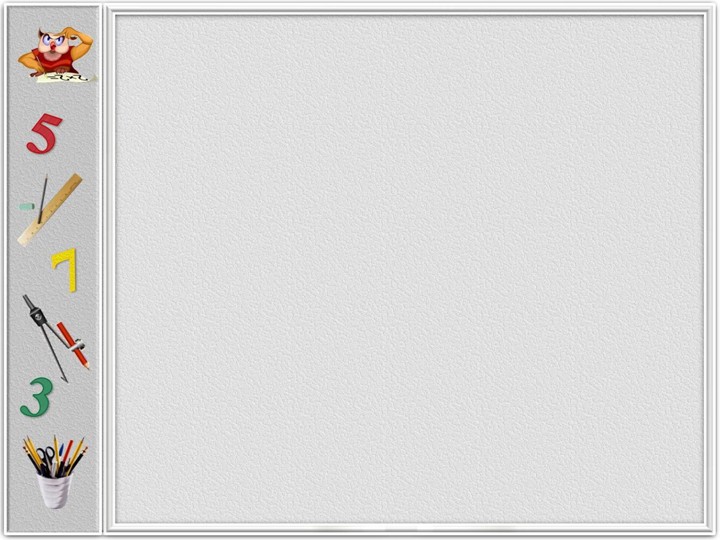 ОЦЕНКА ПРОЕКТА, ВЫПОЛНЕННОГО УЧАЩИМСЯ _________________ по теме _____________________________________________
Оценивание:
 85 – 100 баллов – «5»;
 70 – 85 баллов – «4»;
 50 – 70 баллов – «3»,
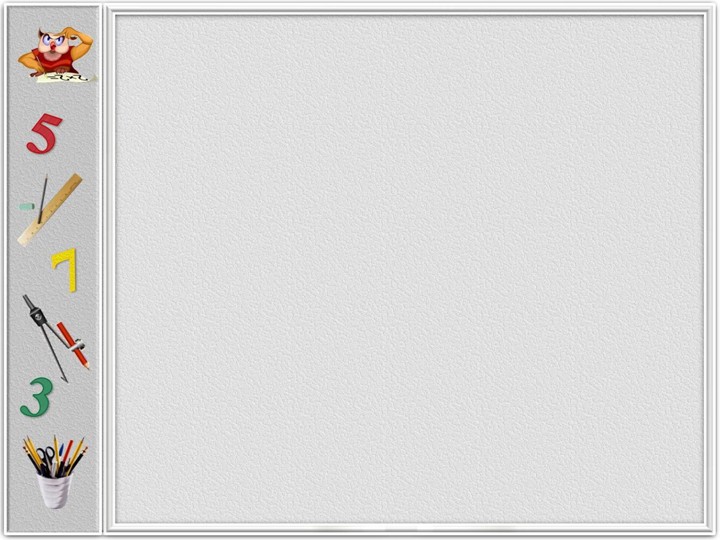 Карта оценки  групповой презентацииОтметьте каждую характеристику:+    отличная  работа (трудно улучшить);=    хорошая работа (хорошо, но вы видите способ улучшить);--     слабая работа (многое нужно улучшить)Фамилия, имя: _________________Дата: _________________________Группа, которую наблюдал:________________________________Группа работала над темойПрезентация группы была интересной (голос, движение, взаимодействие, контакт с аудиторией)Презентация была понятной и  визуально ясной, она помогла мне лучше понять темуВсе члены группы участвовали в презентацииВсе участники отнеслись к проекту серьёзноГруппа подробно и детально отвечала на вопросыПрезентация была содержательной (броское начало, детали в середине, хорошее заключение)Я узнал что-то новое из презентации.
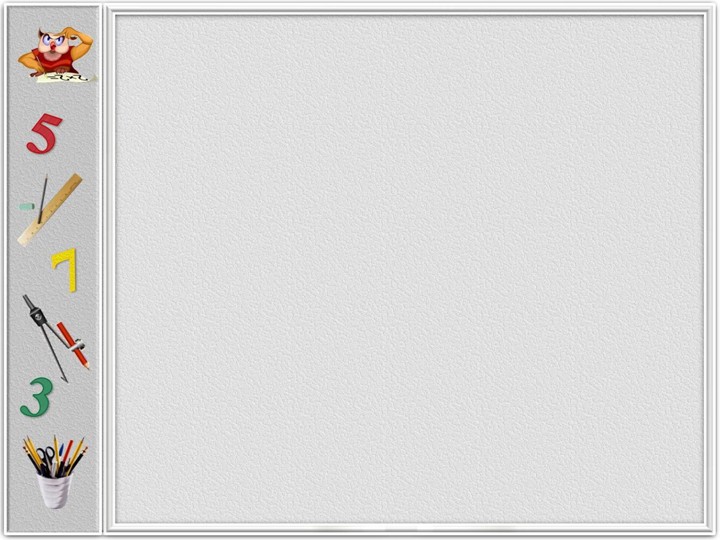 САМООЦЕНКА   УЧЕНИКА
«В известном смысле каждый человек есть то, что он о себе думает»
Франсис Герберт Брэдли.
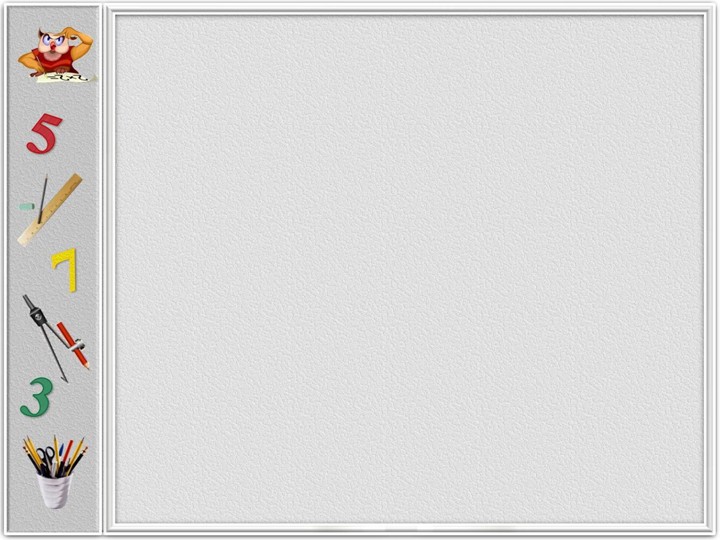 Самооценка исследовательской работы учащегосяФамилия, имя учащегося ________________________________________________________ Тема проекта ________________________________________________________
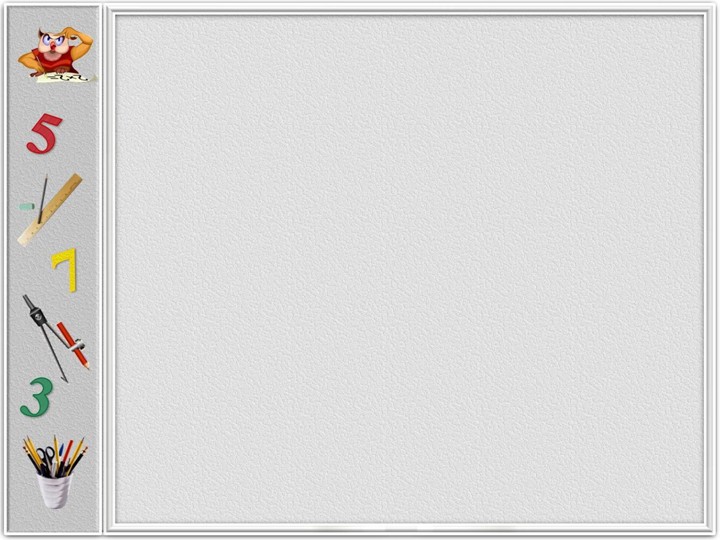 Задания этой исследовательской работы  для меня были
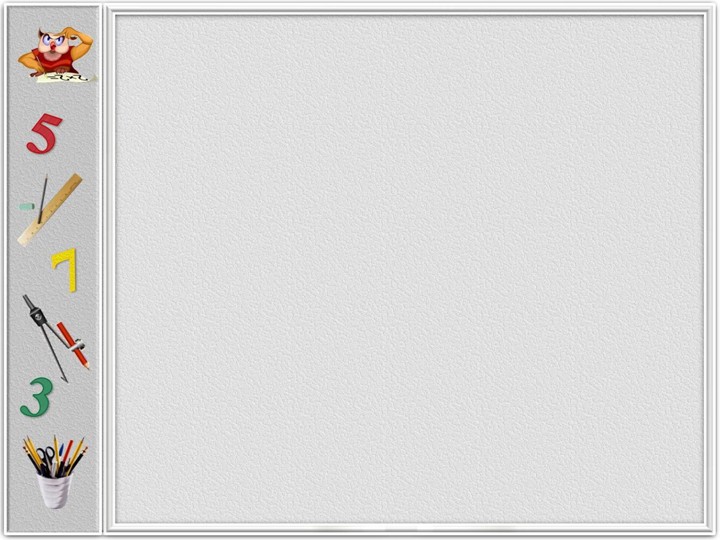 Самооценка исследовательской работы (в группах)
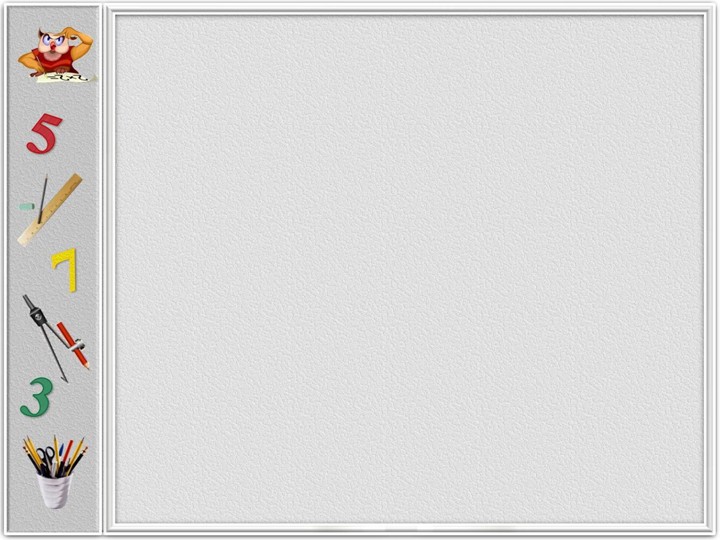 Карта самоотчёта.
Ключ
       = всегда

                    = иногда

                                          =никогда

В ходе моего проекта я…..
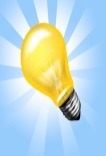 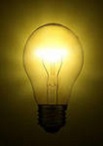 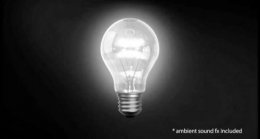 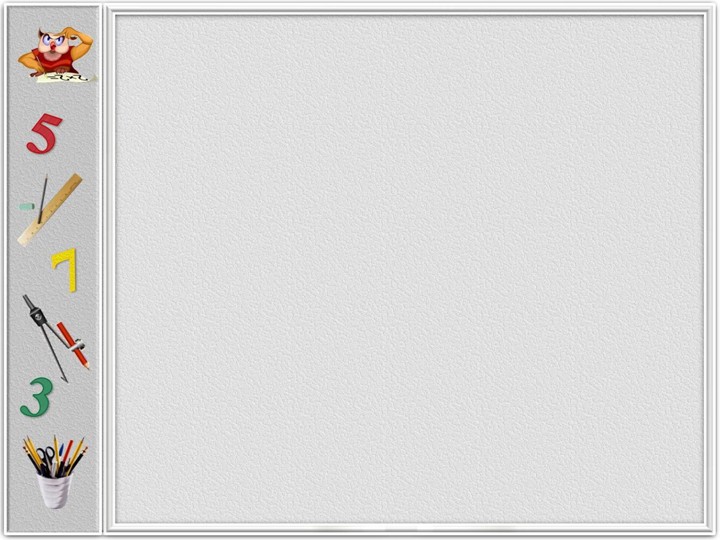 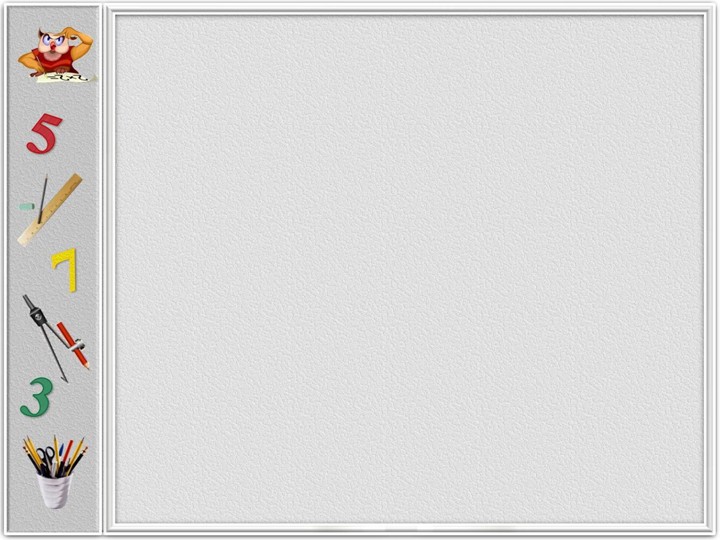 Метод неоконченных предложений
Было интересно… 
Меня удивило… 
Своей работой сегодня я…, потому что...
 Мне захотелось… 
Мне больше всего удалось… 
Заставил задуматься… 
Навел на размышления… 
Сегодня я узнал…
 Было трудно…, потому что...
 Я выполнял задания… 
Я понял, что…
 Теперь я могу…, потому что...
 Я приобрёл…
 Я научился…
 Задания для меня показались…, потому что...
 Для меня было открытием то, что…
 Мне показалось важным…, потому что...
В процессе исследования я узнал(а), что……. 
Для меня это важно, потому что…
 В работе над проектом мне понравилось… 
В работе над проектом я изменил(а) бы…
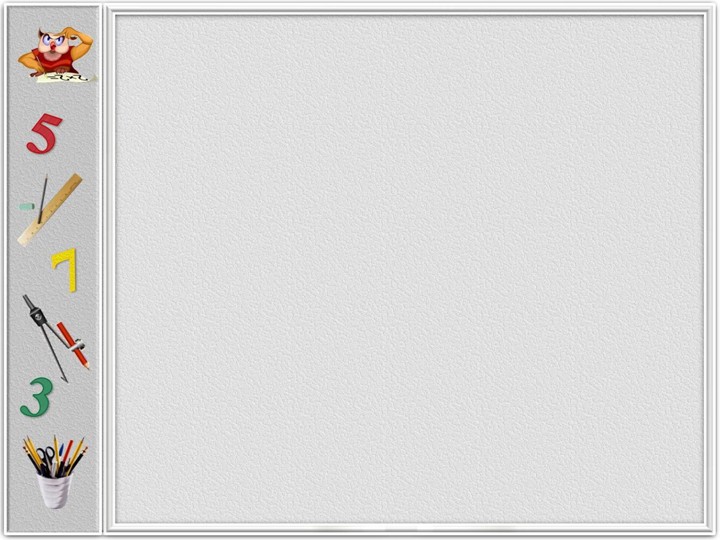 Правила оценочной безопасности
- Не скупимся на похвалу.
- Радуемся за успех другого, помогаем ему при неудаче.
- «На ложку дёгтя – бочка мёда» Даже в море неуспеха можно найти островок успешности   и закрепиться на нем.
- Формула «опять ты НЕ…» - верный способ выращивания неудачника.
- Не высмеиваем, а шутим по - доброму.
- Хвалим исполнителя, критикуем исполнение.
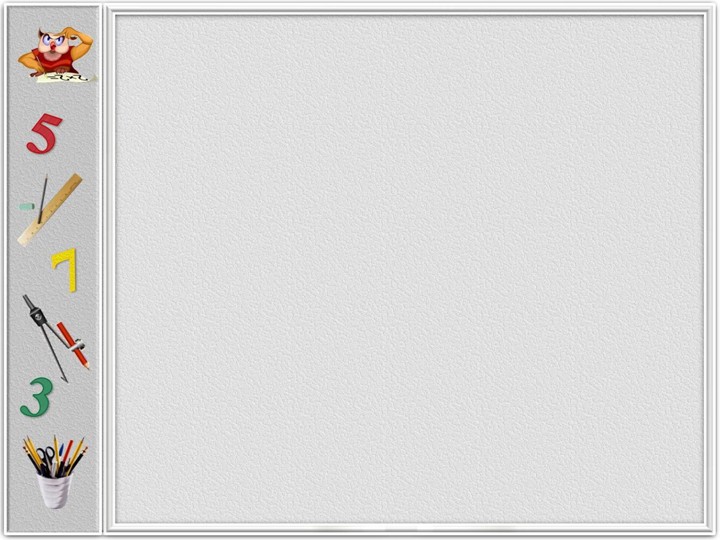 Защита – венец исследования и один из главных этапов обучения начинающего исследователя. Положительной оценки достоин любой уровень достигнутых результатов.
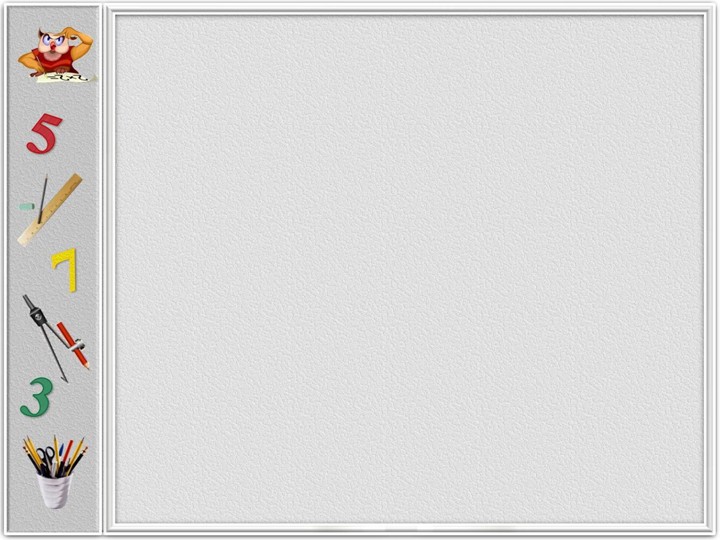 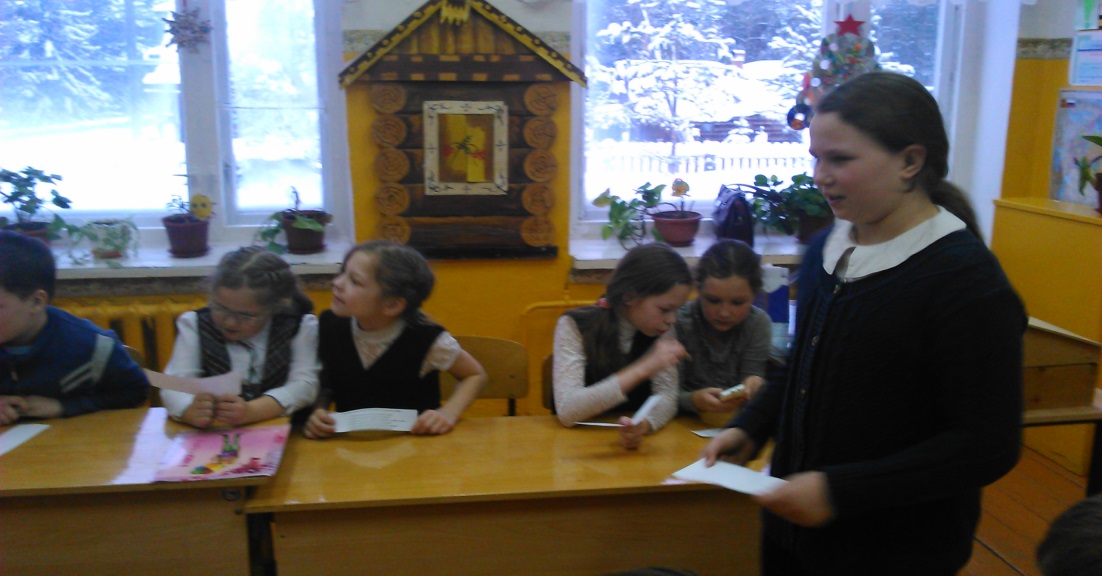 «Личность развивается, 
гений получается»
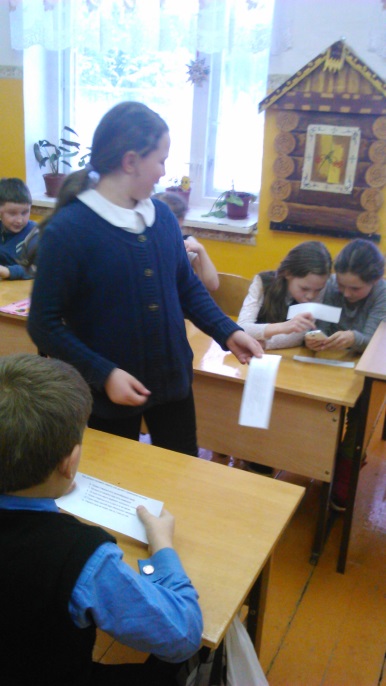 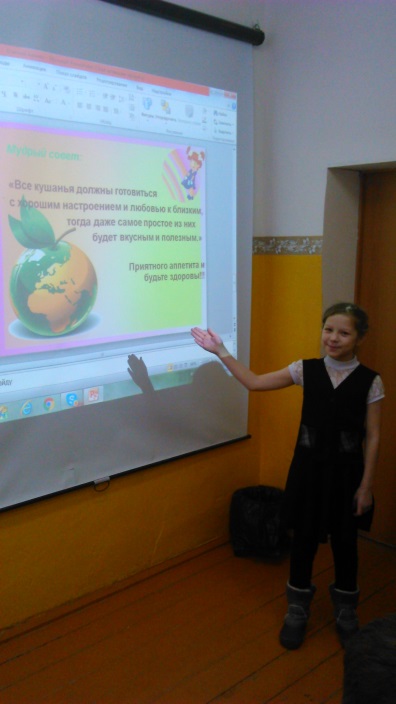 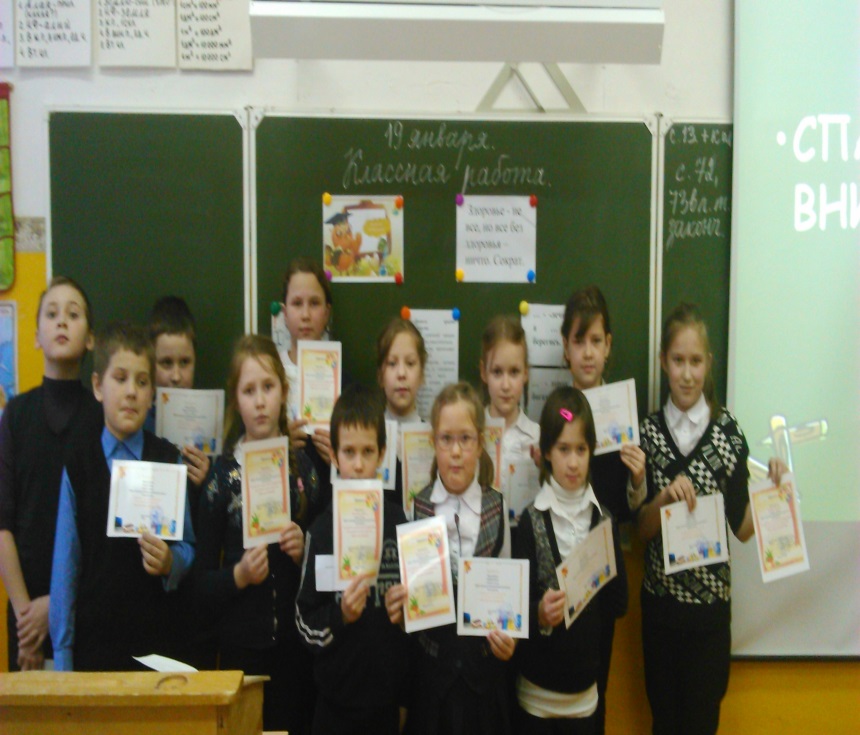 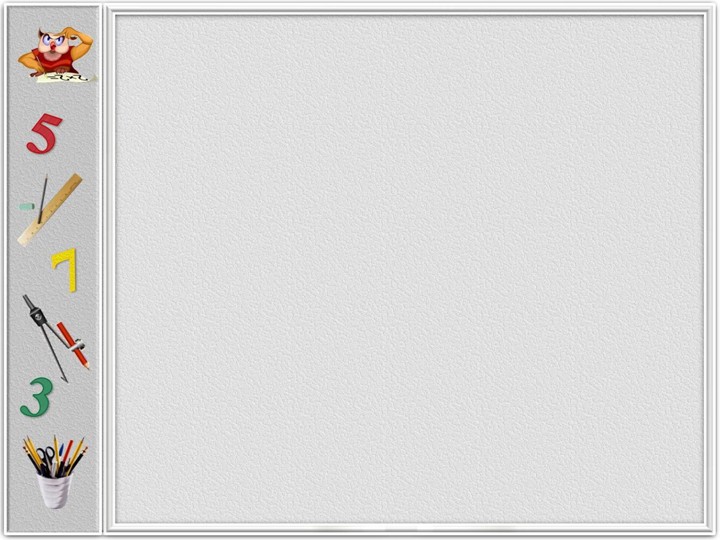 Литература и источники:
Выготский Л.С. Кризис семи лет // Возрастная и педагогическая психология: Хрестоматия. - М.: Академия, 2003.с.20
Земцова З.С. Исследовательская технология начального образования. ГОУ ДПО КРИРОиПК, 2009 год, с. 30.
Куликова Е.М. Организация исследовательской деятельности учащихся. Выльгорт. 2009 год. 
Пахомова, Н.Ю. Урок и ученическое проектирование  Н. Ю. Пахомова // Проектный урок. Сборник статей / Под науч. ред. Н.Ю. Пахомовой, редакторы-составители Н.Ю. Пахомова, И.В. Суволокина. — М.: МИОО, 2006.– С. 17.
Пахомова Н.Ю. Проектное обучение — что это? //Методист № 1, 2004/ с. 39-46
Пинская  М.А., Улановская И.М. Новые формы оценивания. Серия «Работаем по новым стандартам», Москва «Просвещение»,2014 год
http://letopisi.org/ - Способы и инструменты организации оценивания деятельности учащихся.
 http://www.narva.ut.ee/
http://for-teacher.ru/technigue/95-kak-organizovat-proektnuyu-deyatelnost-uchaschhihsya-v-shkole.html
http://referatwork.ru/
otvet.mail.ru
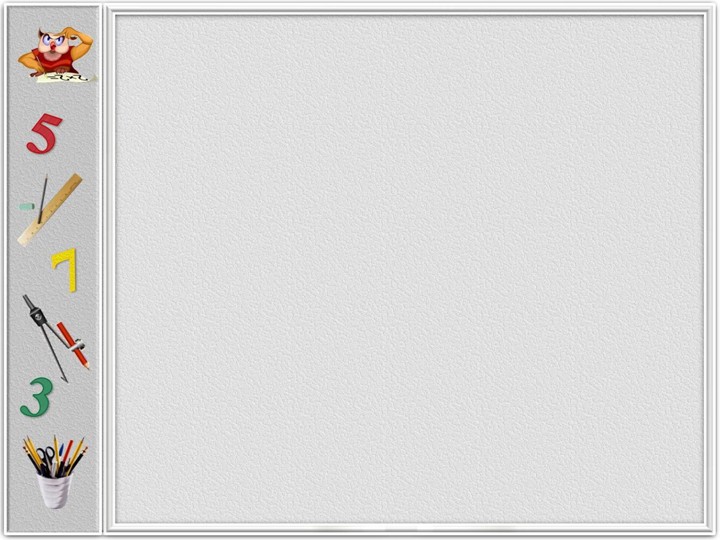 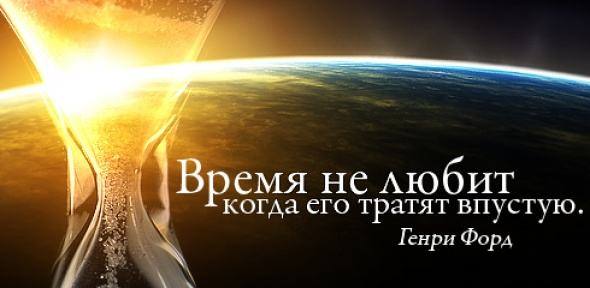 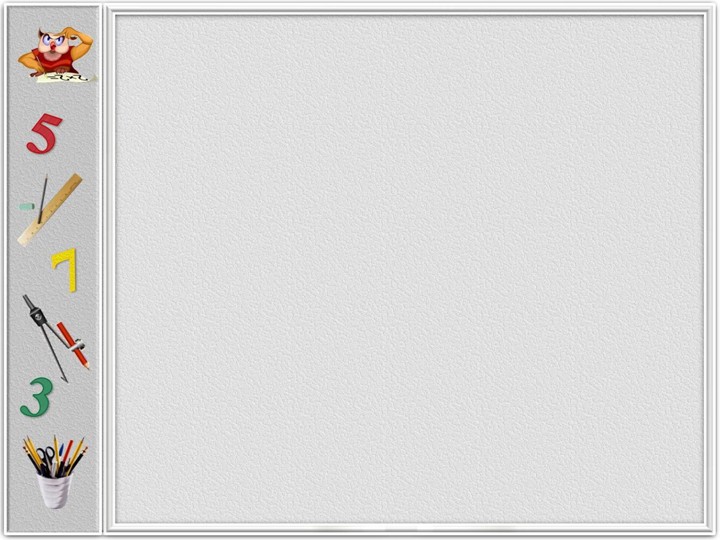 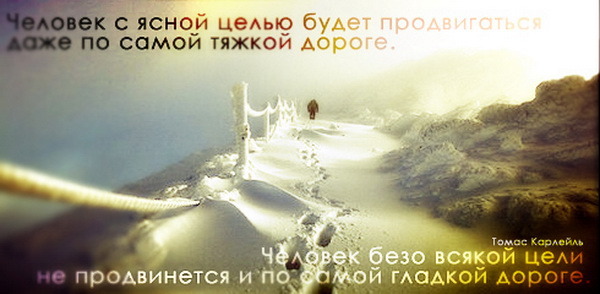 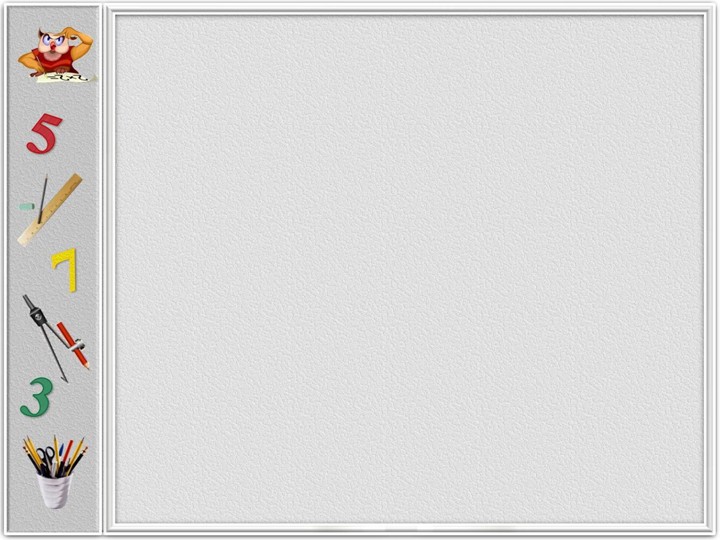 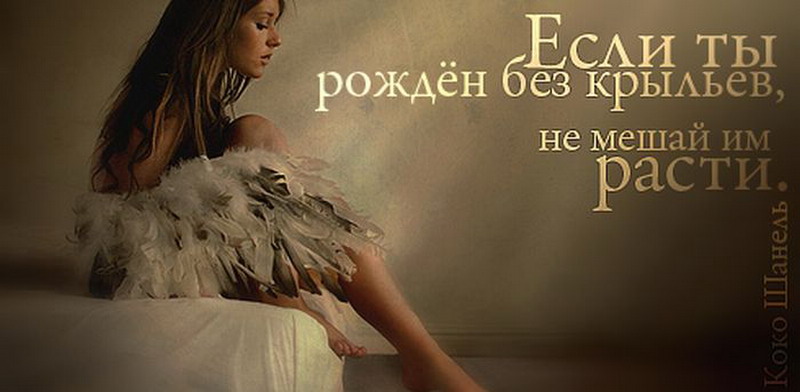 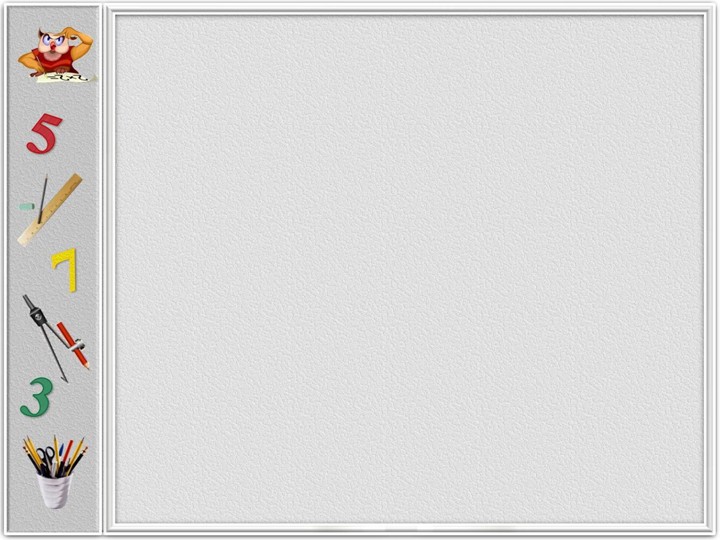 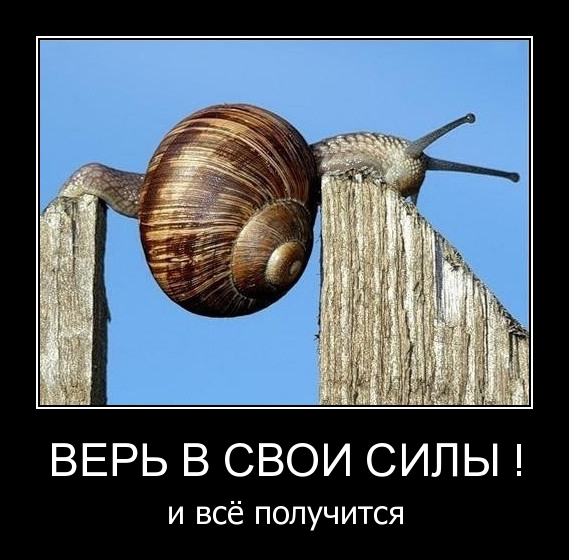 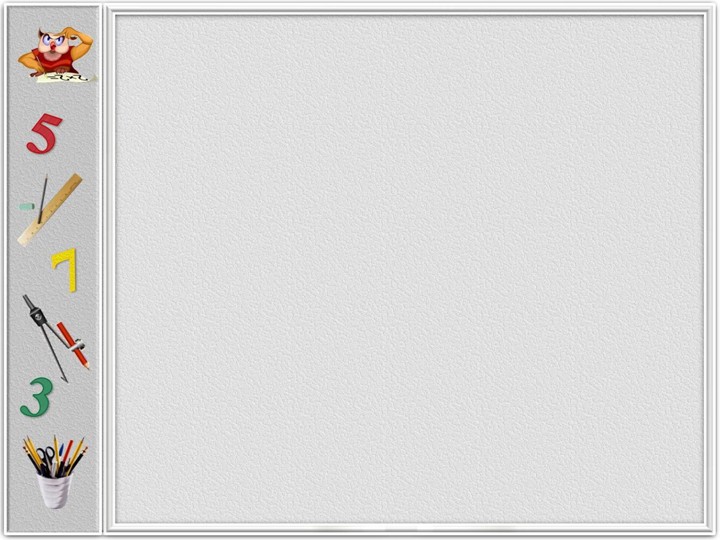 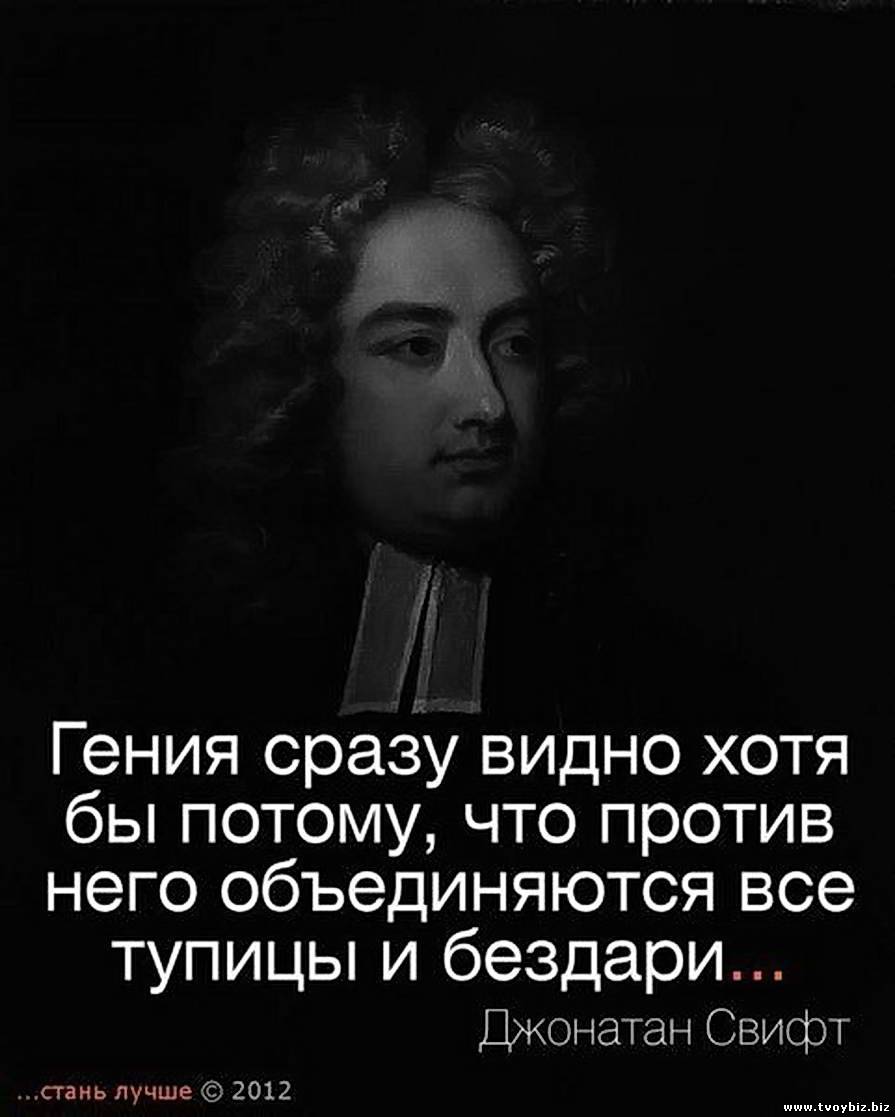 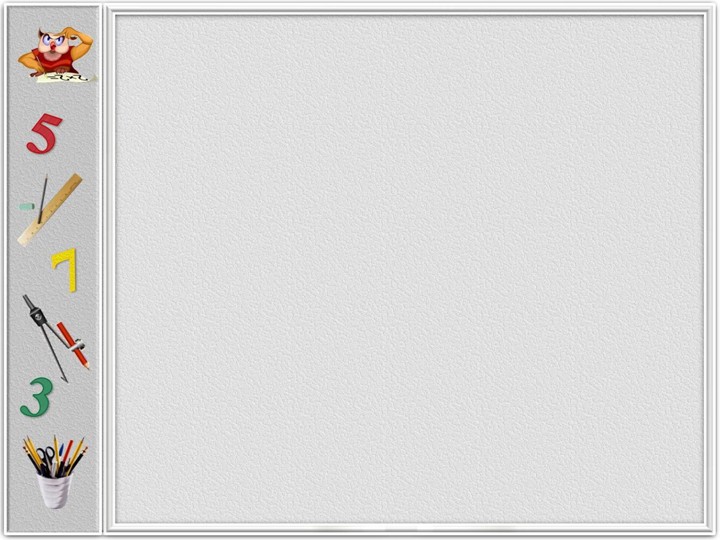 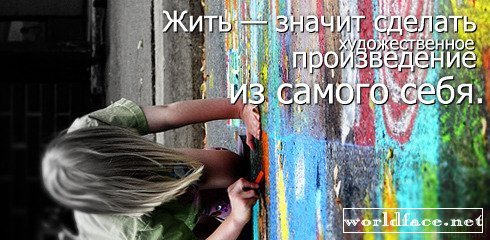 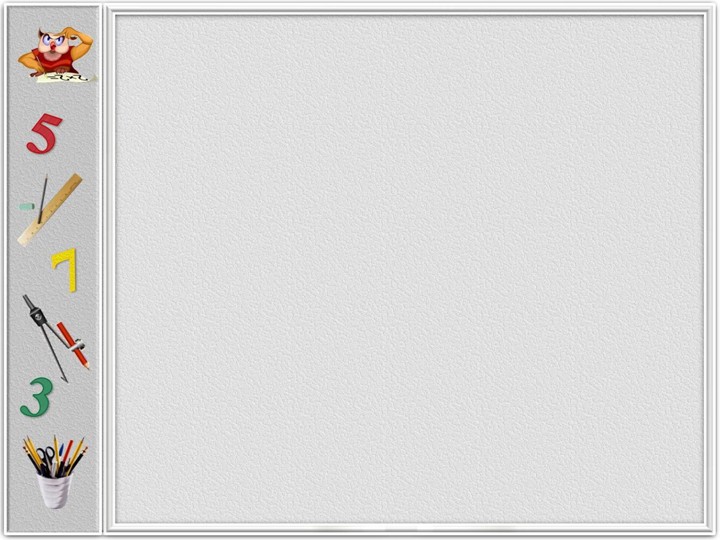 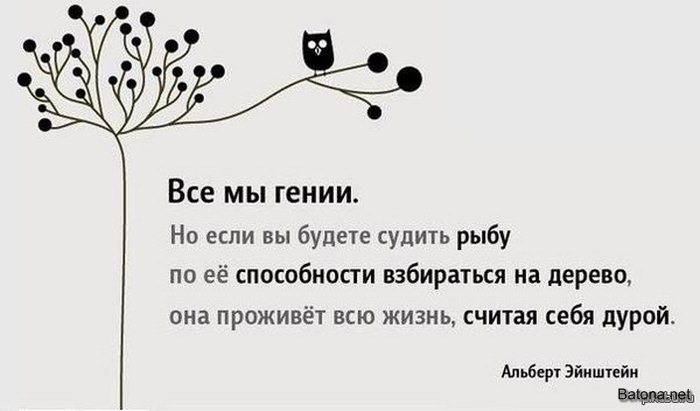 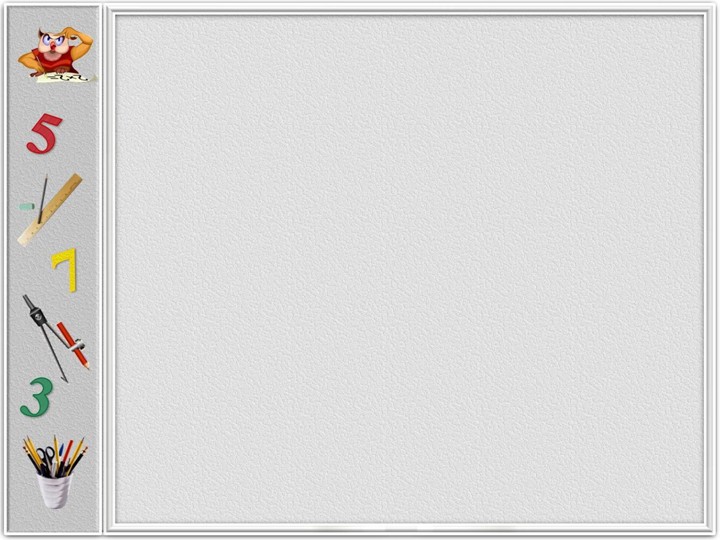 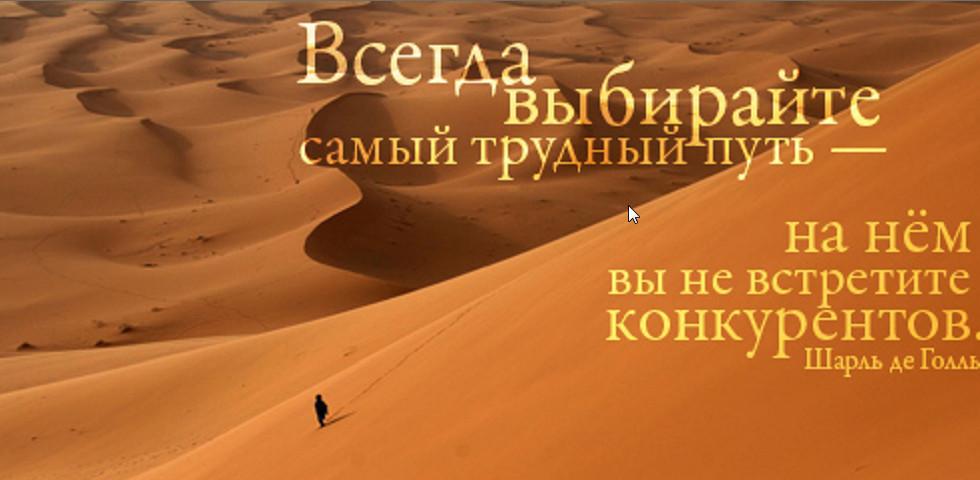 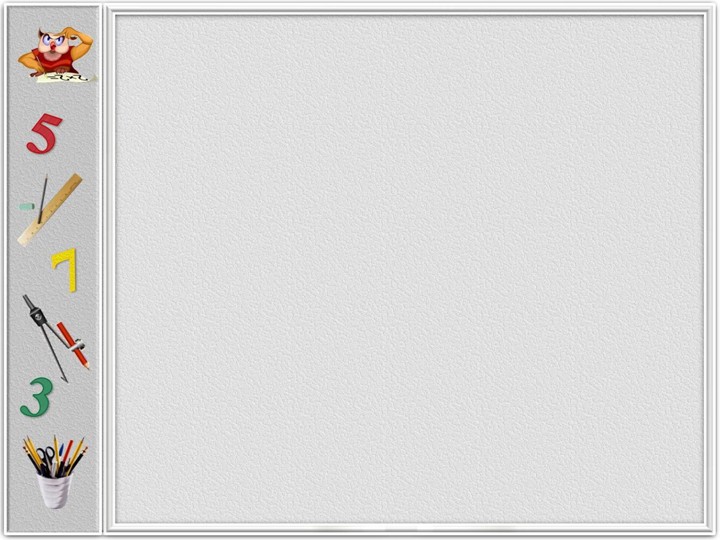 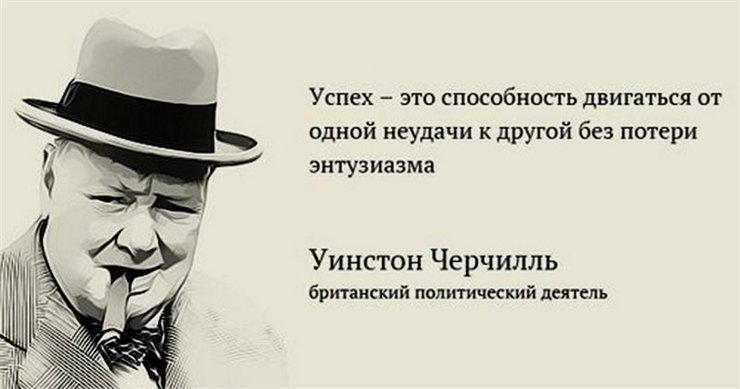 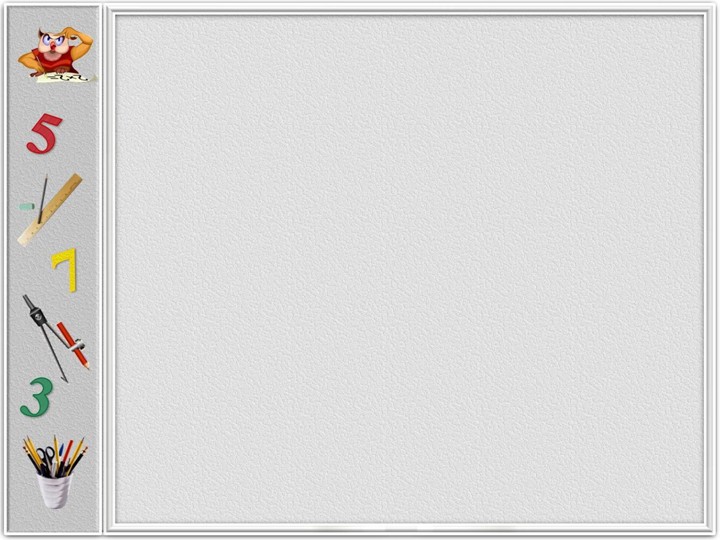 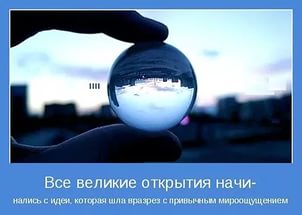 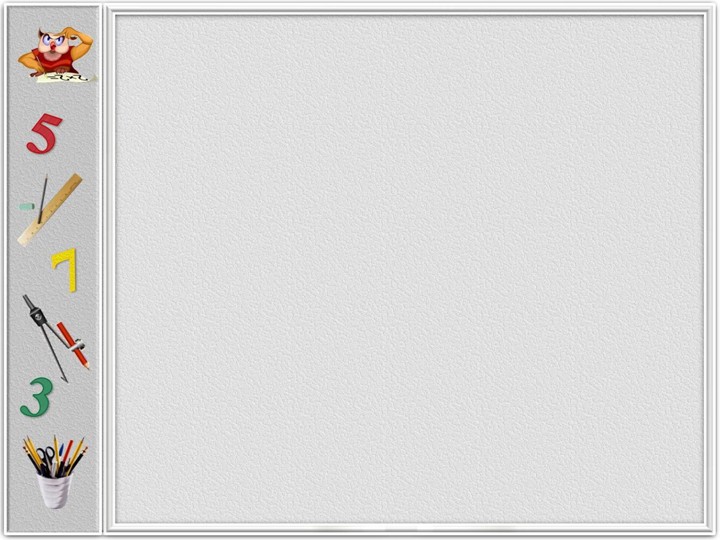 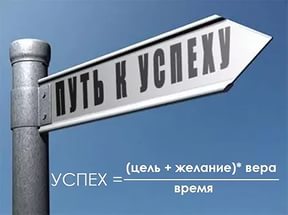 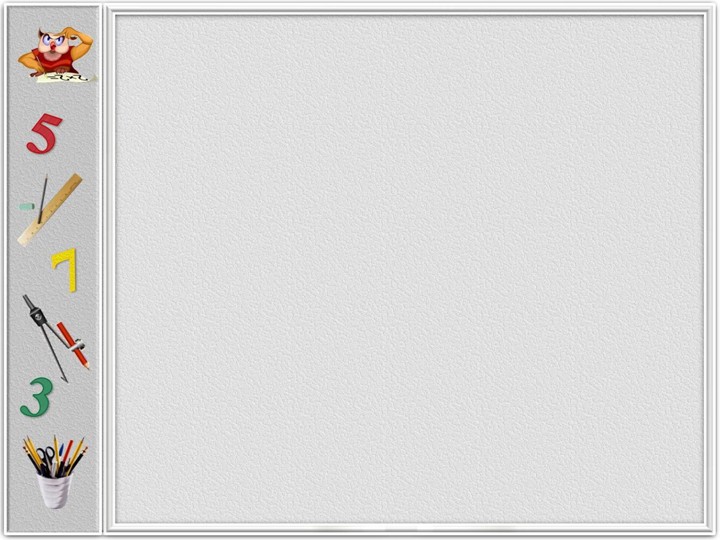 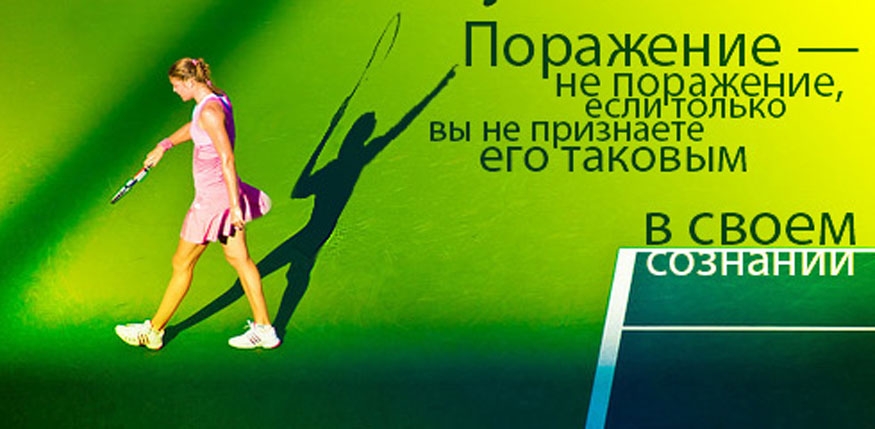 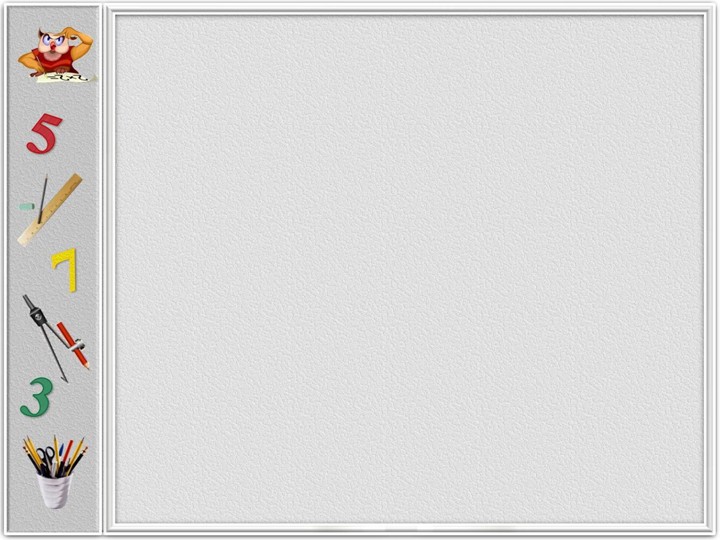 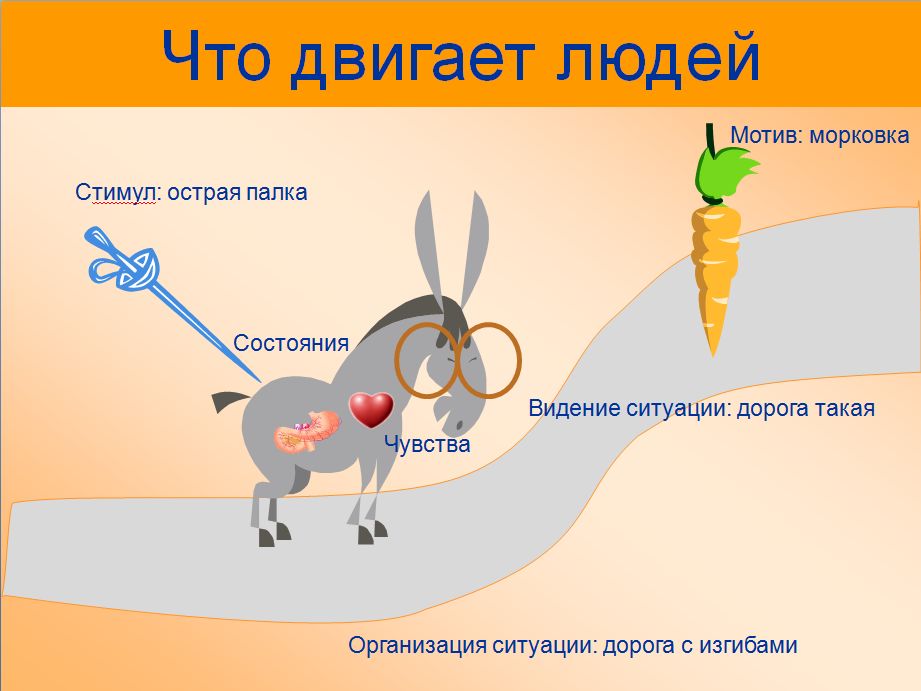 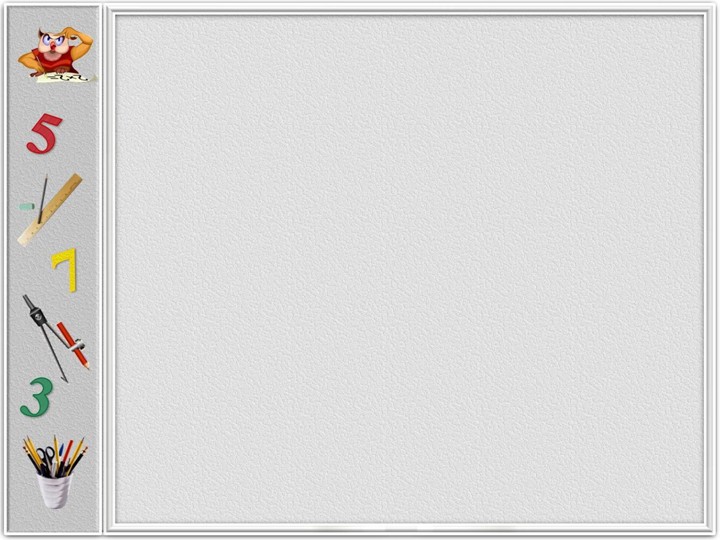 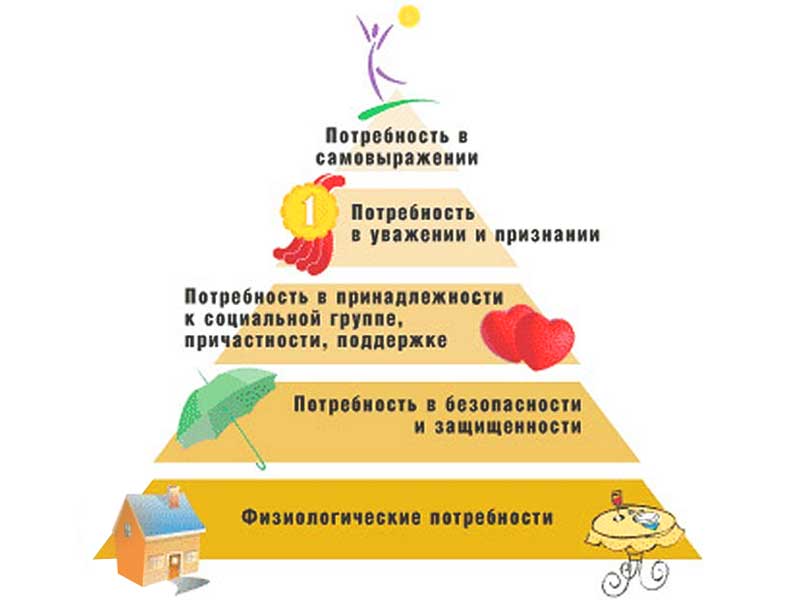 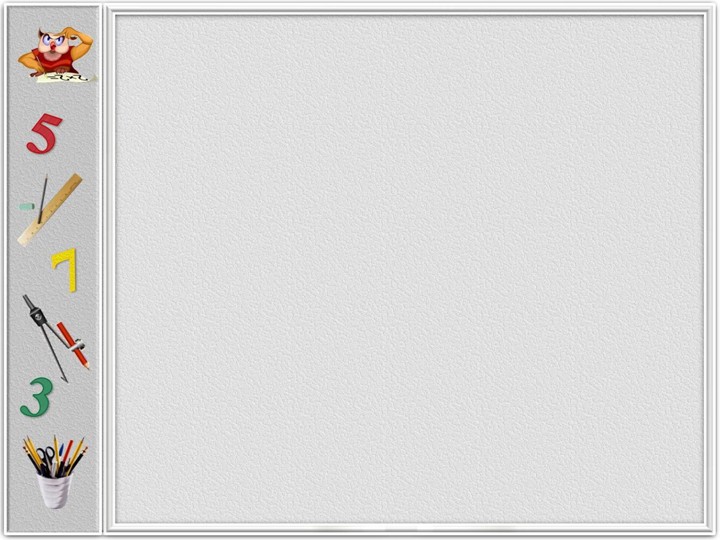 Спасибо за внимание!!!
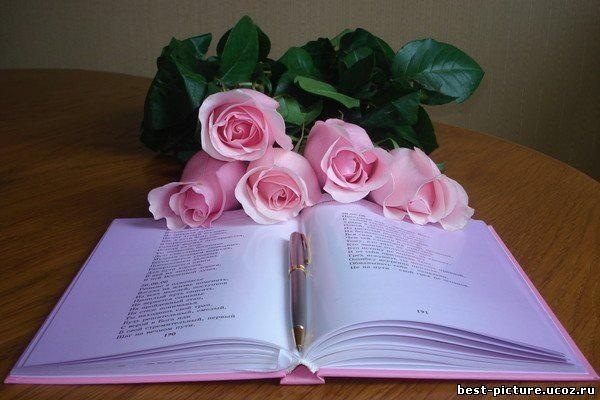